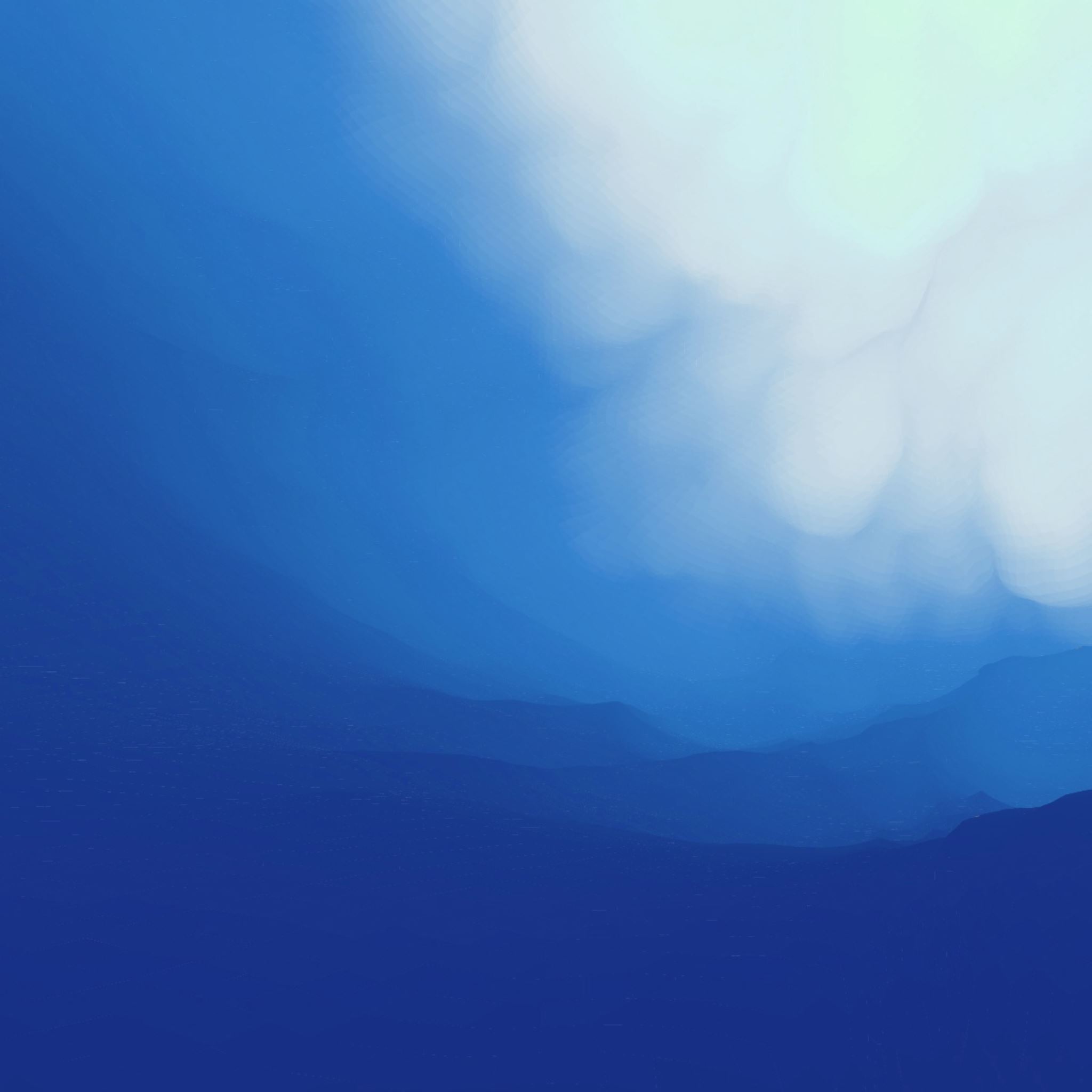 Keeping the Church Pure
Understanding Church Discipline
Mt 18:15-17
Go and tell him his fault between you and him alone
Mt 18:15-17
If he will not hear you, take one or two more
Mt 18:15-17
If he refuses to hear them, tell it to the church
Mt 18:15-17
If he refuses even to hear the church, let him be to you like a heathen and a tax collector
Mt 18:15-20
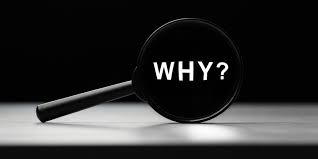 We are trying to gain our brother
1 Cor 5:1-13
When you are gathered together
1 Cor 5:1-13
Deliver such a one to Satan for the destruction of the flesh
1 Cor 5:1-13
Keep company with a brother anyone named a brother who is sexually immoral, or covetous, or an idolater, or a reviler, or a drunkard, or an extortioner- not even to eat with such a person
1 Cor 5:1-13
Put away from yourselves the evil person
1 Cor 5:1-13
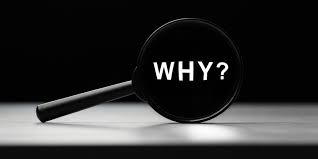 That his spirit may be saved in the day of the Lord Jesus
1 Cor 5:1-13
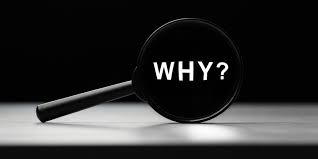 A little leaven leavens the whole lump…purge out the old leaven that you may be a new lump
1 Cor 5:1-13
Immediately because we are trying to save their soul and ours
2 Thes 3:6, 14-15
We command you… withdraw from every brother who walks disorderly
2 Thes 3:6, 14-15
Keep company with him… count him as an enemy
2 Thes 3:6, 14-15
Note that person… admonish him as a brother
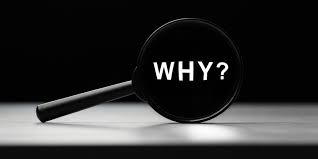 2 Thes 3:6, 14-15
That he may be ashamed
2 Thes 3:6, 14-15
Immediately because we are trying to save their soul and ours
Rom 16:17-20
Note those who cause divisions and offenses and avoid them
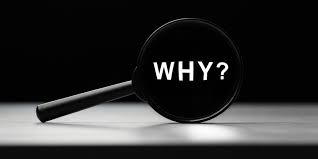 Rom 16:17-20
Those are such who do not serve the Lord Jesus Christ, but their own belly
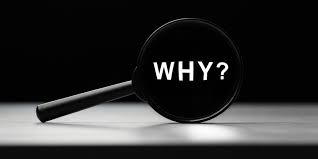 Rom 16:17-20
By smooth words and flattering speech deceive the heart of the simple
Rom 16:17-20
Immediately because we are trying to save their soul and ours
1 Tim 6:3-5
From such withdraw yourself
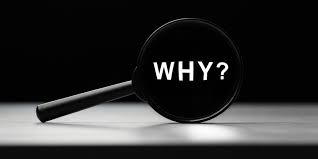 1 Tim 6:3-5
He is proud knowing nothing, but is obsessed with disputes and arguments over words
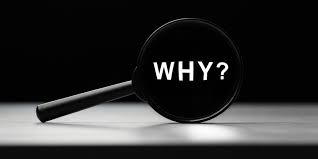 1 Tim 6:3-5
From which come envy, strife, reviling, evil suspicions, useless wranglings of men of corrupt minds and destitute of the truth
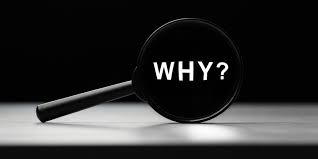 1 Tim 6:3-5
Who suppose that godliness is a means of gain
1 Tim 6:3-5
Immediately because we are trying to save their soul and ours
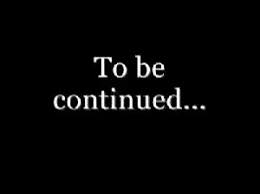